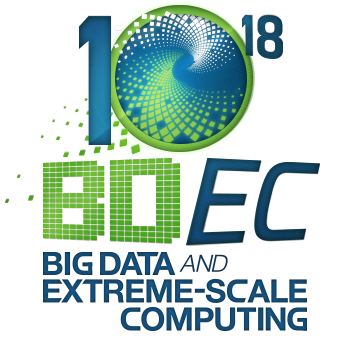 Nuts and Bolts of BDEC2 and meeting in Bloomington Indiana November 28-30, 2018
Geoffrey Fox, November 14, 2018SC18 Birds of a Feather Dallas Texas 2018

Digital Science Center
Indiana University, Bloomington
gcf@indiana.edu, http://www.dsc.soic.indiana.edu/, http://spidal.org/
11/14/2018
1
Overall structure of Bloomington Meeting
BDEC2 has 6 International meetings spread over 2 years developing a community driven Digital Continuum platform supporting Science and Engineering data research spanning HPC, Clouds, simulations, data analytics (Common Digital Continuum Platform for Big Data and Extreme Scale Computing)
First meeting has a focus on application requirements but will kickoff other key parts of BDEC2 and will include working groups on 
Applications and Requirements
Platform architecture/design and 
Community (Academia, Government, Industry, Open Source, .org’s) building
It will include overview talks expanding on initial talks at BoF discussing overall issues and regional (Asia, Europe, US) perspectives on Digital Continuum.
There will be breakouts to start off working groups
35 white papers were submitted; many of these will be presented
We will plan working group activities at and in between the 6 meetings
The working groups will meet “virtually” and perhaps in person
First meeting will refine the foci of the following 5 meetings
11/14/2018
2
Topics of White Papers and Application Talks
Pathology
Genome Alignment
Network Science
Climate
Weather; Data Assimilation
Electrical Power Grid
Real time race car monitoring
Precision Agriculture
UAV and Environmental monitoring
Square Kilometer Array
Light Sources & Experiment Control
Interface of Machine Learning, Simulation and Observation
Biomolecular Simulations
Material Science
Fusion

Smart Cities
Edge and Fog Computing

Continuum Platform:
Modern Clouds, workflow, HPC, Data Transport, Benchmarking
11/14/2018
3
Use case Survey based on NIST Big Data Surveyhttps://docs.google.com/document/d/1ALUtR4DlonUZcxo8Lj_A7nbIdRsJcnQ-iVxEy0grzxA/edit?usp=sharingSample of the most basic fields. Form has more optional fieldsNIST had 53 use cases https://bigdatawg.nist.gov/_uploadfiles/NIST.SP.1500-3r1.pdf                    Overall Features                                                           Detailed Features
Use Case Title
Use Case Contacts
​Use Case URL(s) 
Pictures and Diagrams? 
​Actors / Stakeholders
​Summary of Use Case and its Solution
Use Case Description
Data Source, Volume, Velocity
Data Analytics and Computational Methods
Computer Systems Infrastructure
Key words and Tags for classification
Security and Privacy Issues
11/14/2018
4
Questions?Please comment or contribute on anything!
11/14/2018
5
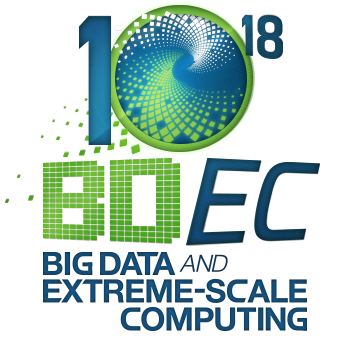 Big Data and Extreme-scale Computing http://www.exascale.org/bdec/
BDEC Pathways to Convergence Report 
New series BDEC2 “Common Digital Continuum Platform for Big Data and Extreme Scale Computing” with first meeting November 28-30, 2018 Bloomington Indiana USA. 
First day is evening reception with meeting focus “Defining application requirements for a Common Digital Continuum Platform for Big Data and Extreme Scale Computing”
Next meetings: February 19-21 Kobe, Japan (National infrastructure visions) followed by two in Europe, one in USA and one in China.
http://www.exascale.org/bdec/sites/www.exascale.org.bdec/files/whitepapers/bdec2017pathways.pdf
6